Sanitary Engineering
Sewerage Engineering

Secondary Treatment System

By
Dr. Muhanad M. Abbas
Trickling Filter Efficiency

Velz Formula
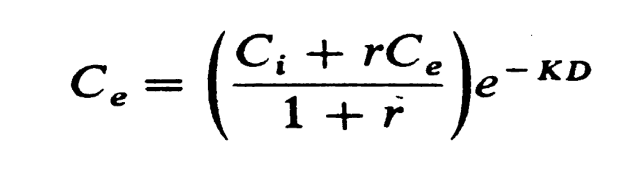 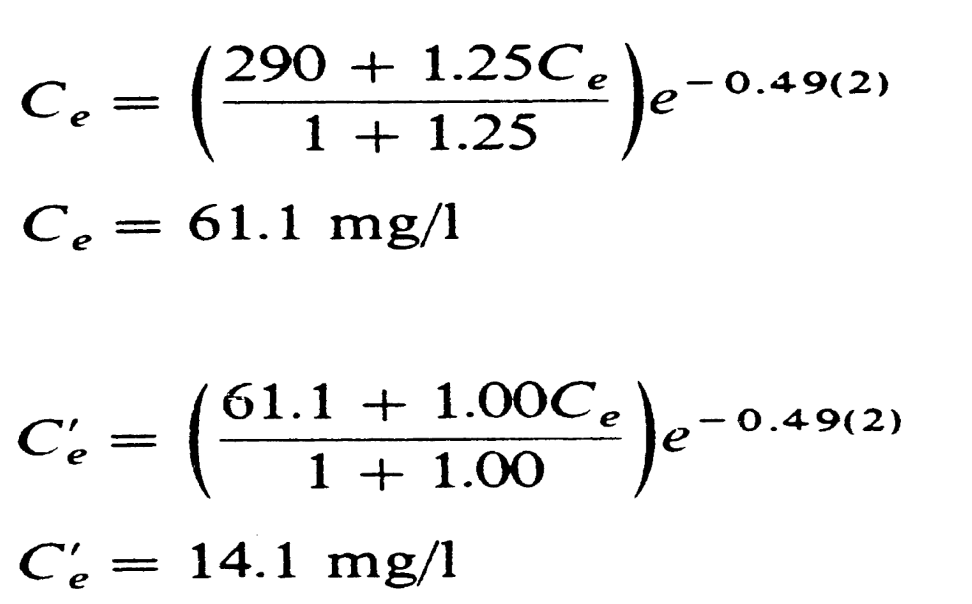 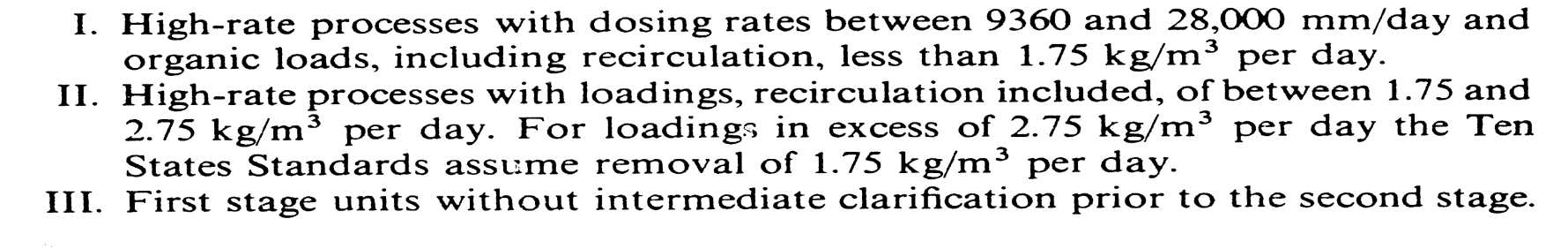 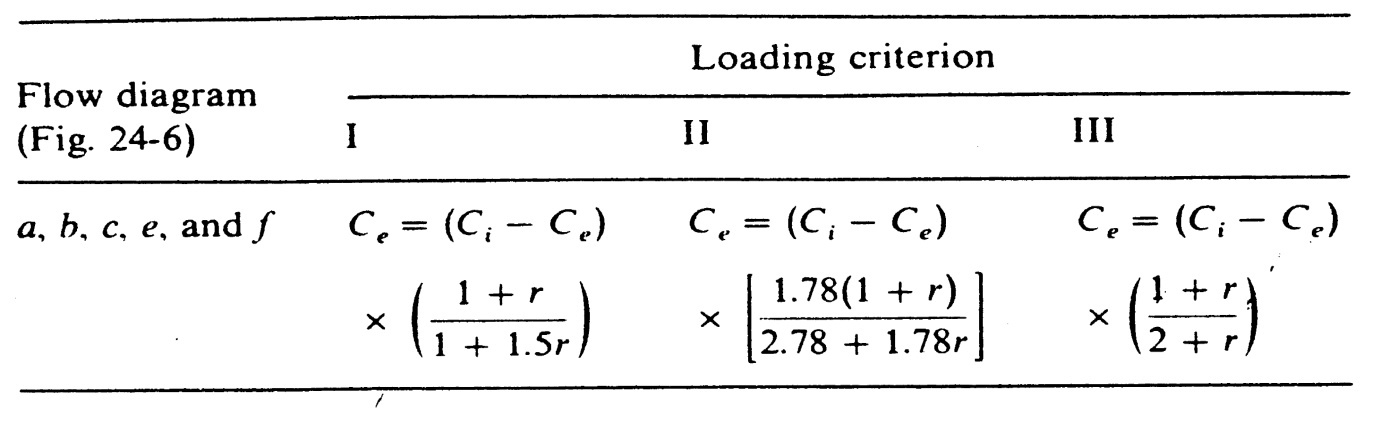 Batch reactor
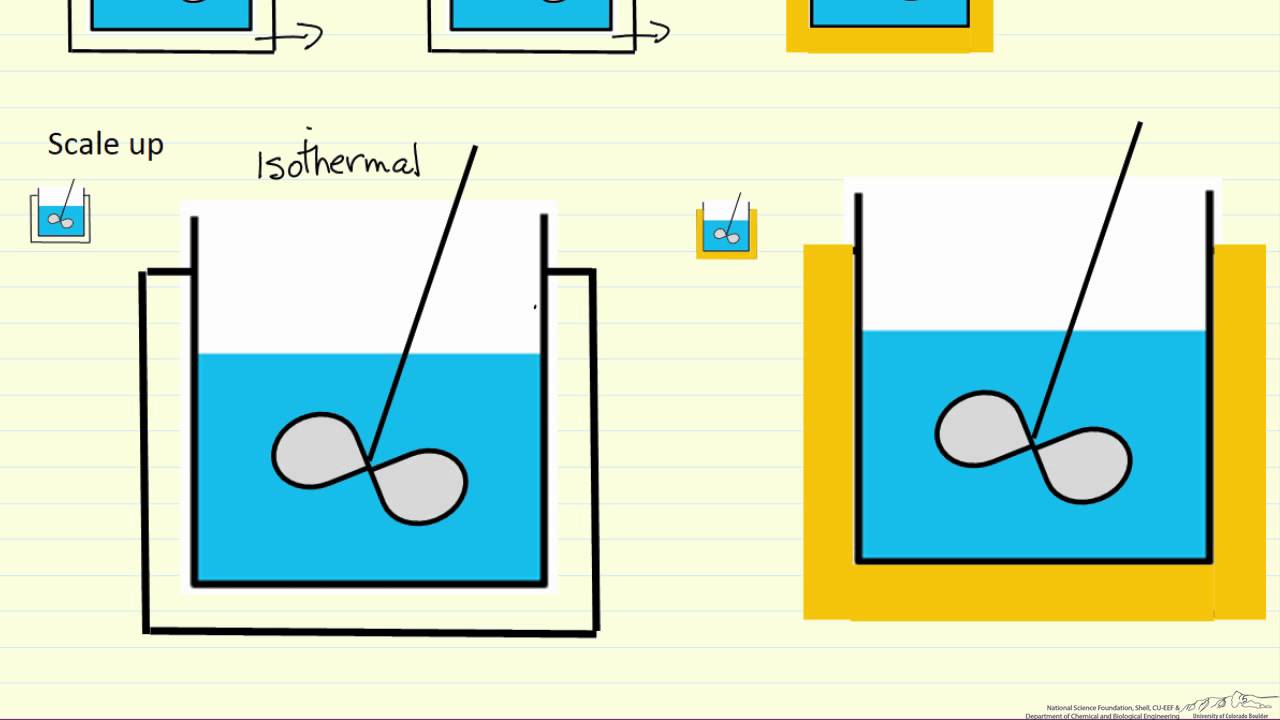 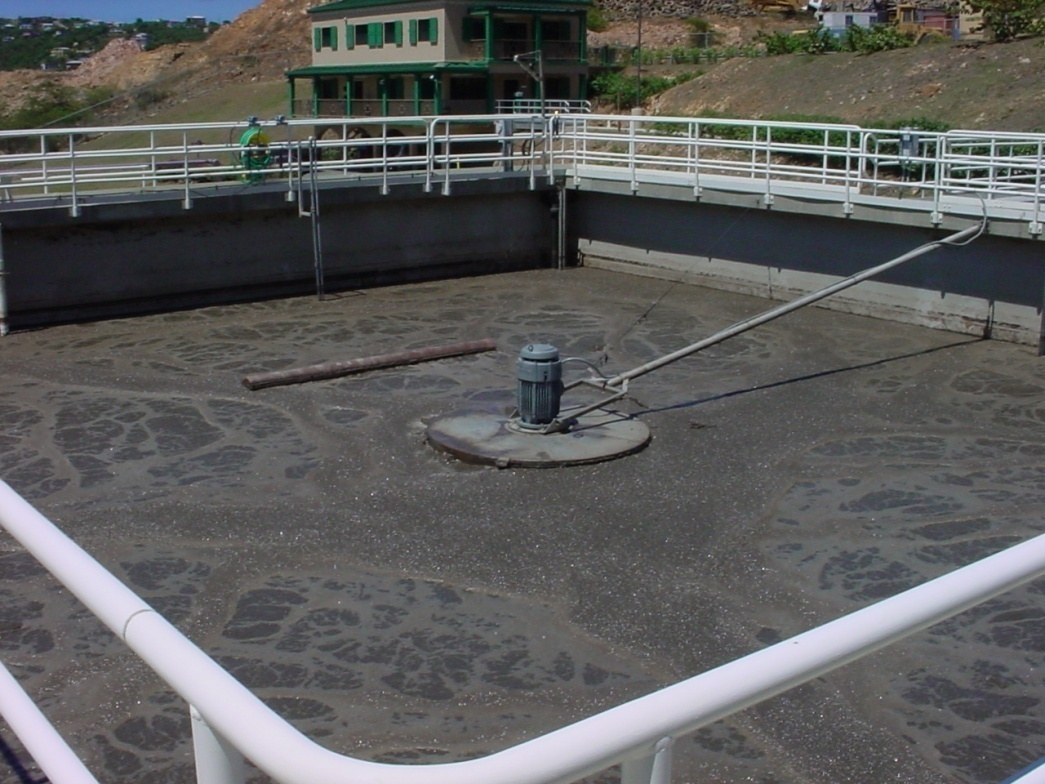 Plug flow reactor
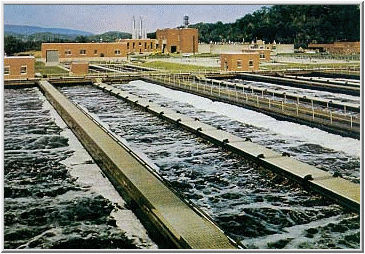 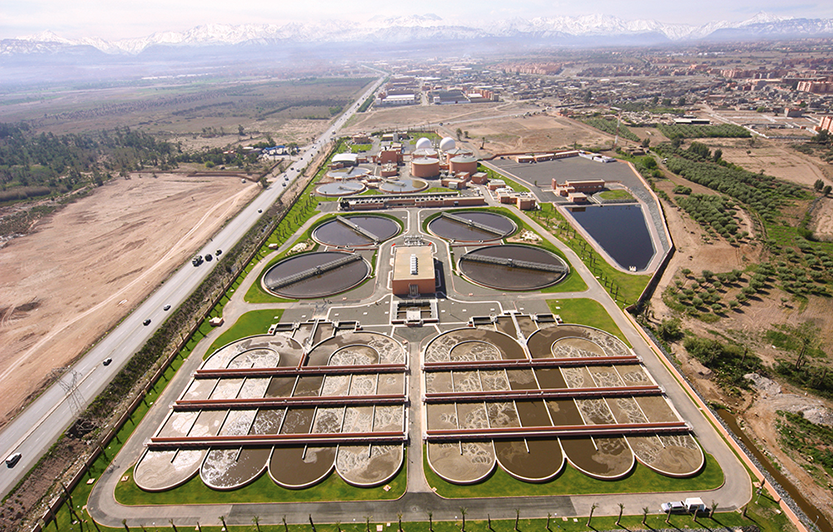 Floating reactor
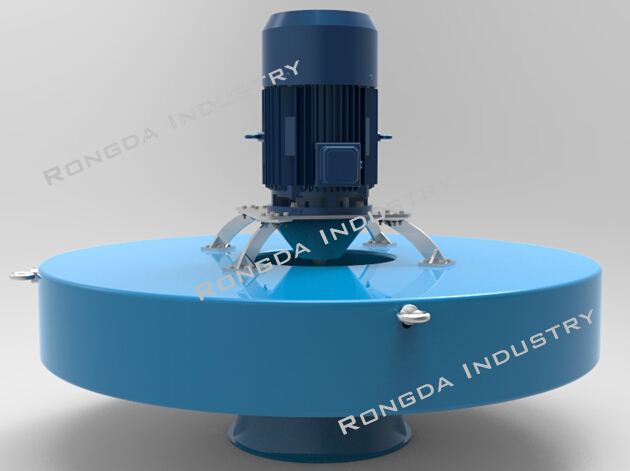 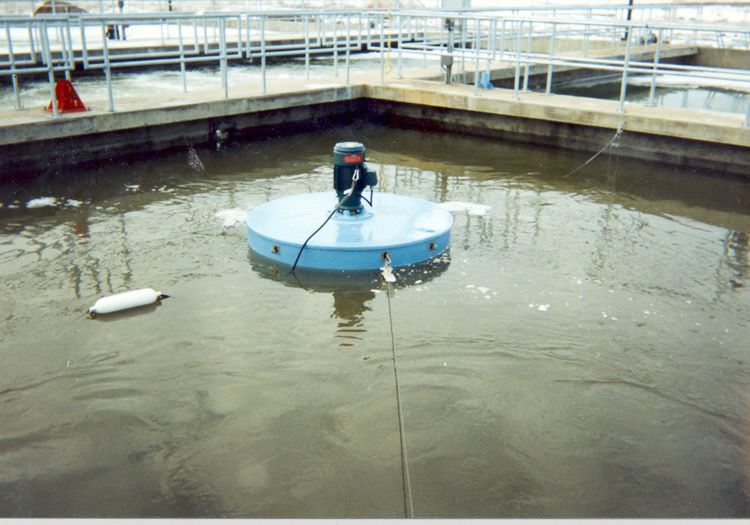 Continuous flow stirred tank reactor
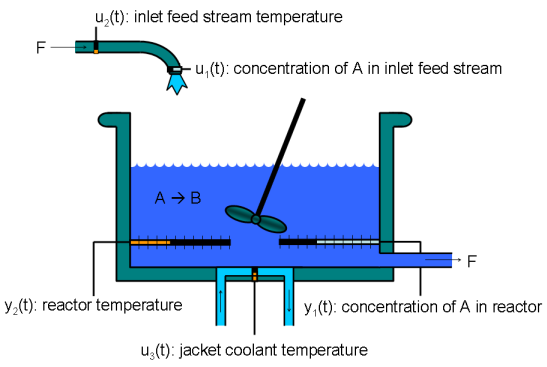 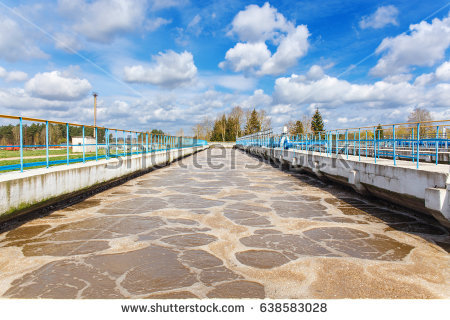 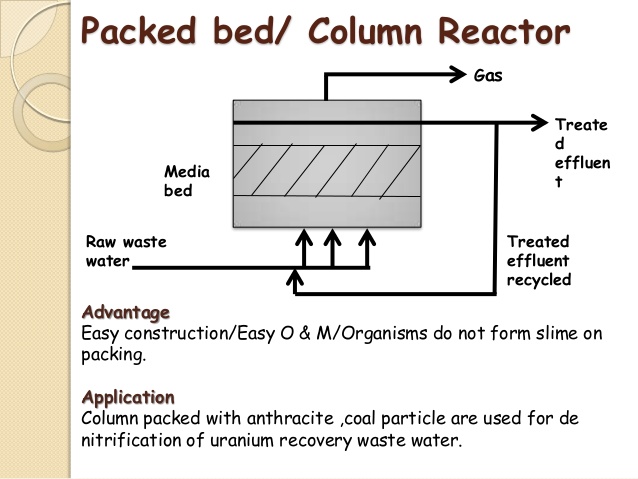 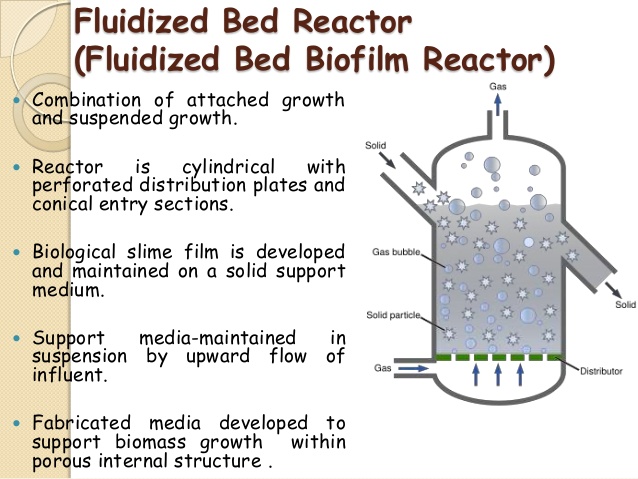